Предлагаемые границы земельного участка п. Сергиевский, ул. Центральная, д. 19
Предложение жителей
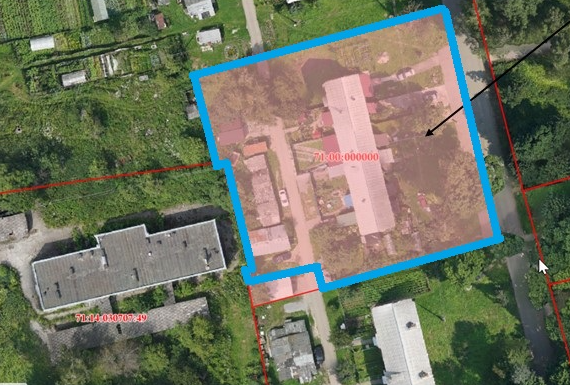 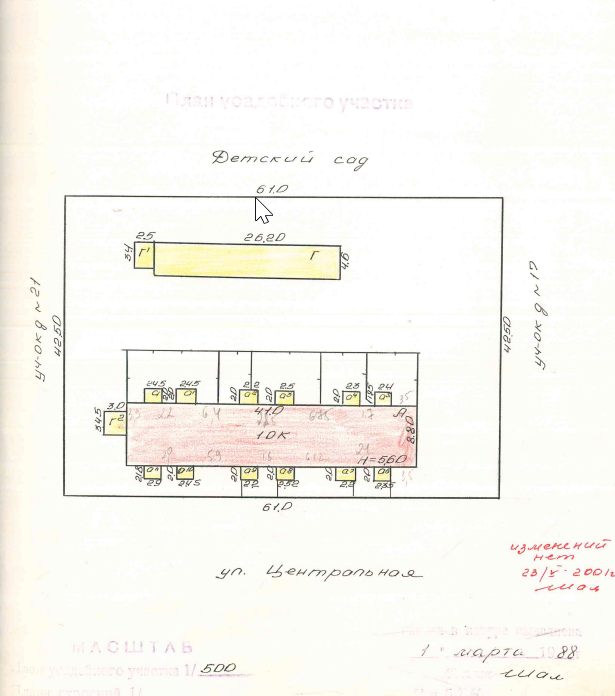